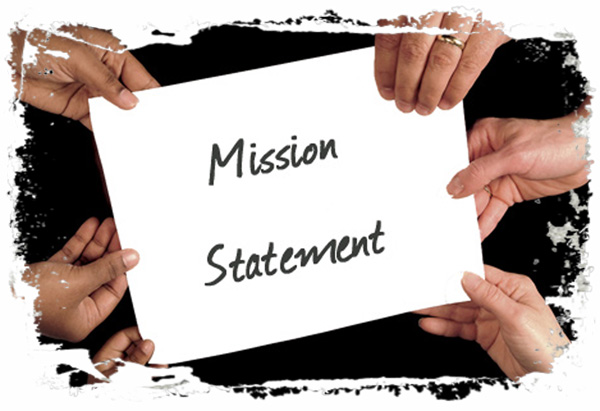 Mission Statement
Mr. Stasa – W-E City Schools ©
What is a Mission Statement?
A  mission statement expresses the specific aspirations of a business; the major goal for which it will strive.  
A mission statement should address two major questions:  What, why, who, how?
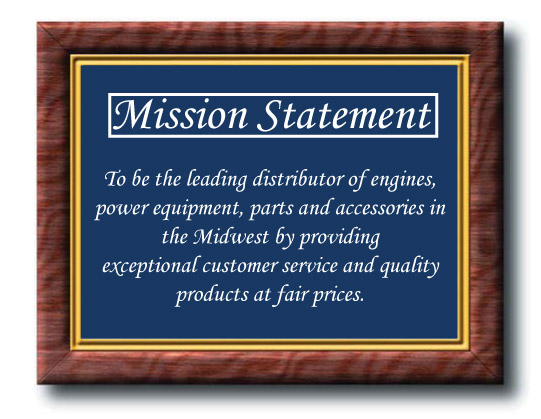 http://www.youtube.com/watch?v=zDbV2-tZgbg
“Our vision is to be earth's most customer centric company; to build a place where people can come to find and discover anything they might want to buy online.”
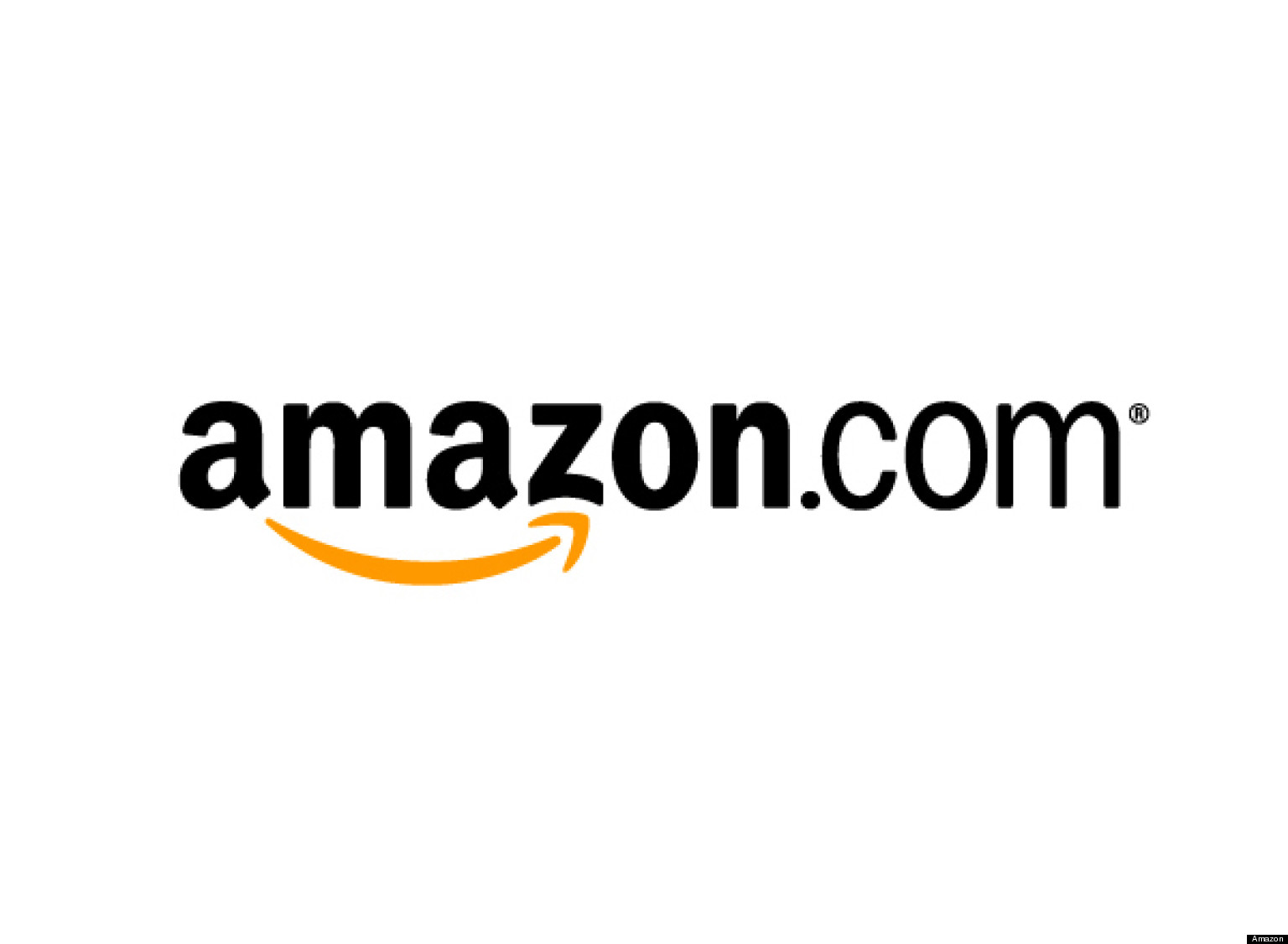 Whose mission statement is this?
“We save people money so they can live better.”
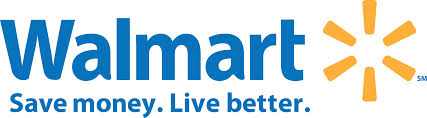 Whose mission statement is this?
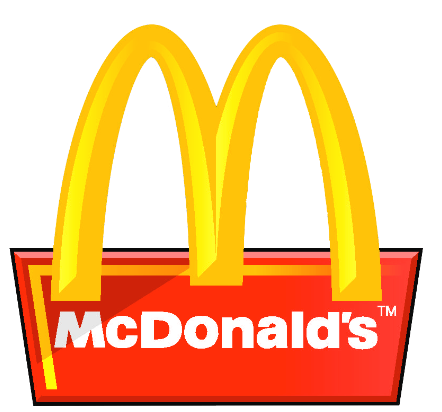 “Our mission is to be our customers' favorite place and way to eat and drink. We are committed to continuously improving our operations and enhancing our customers' experience.”
Whose mission statement is this?
“Together, we hold a passion for gaming, a commitment to our industry and a disciplined business perspective to continuously drive value with shareholders, customers, vendors and employees.”
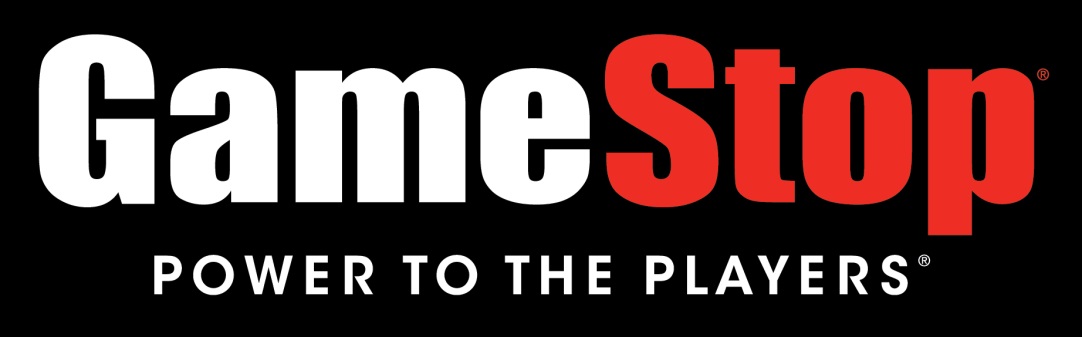 Whose mission statement is this?
“We help our customers do their best work.”
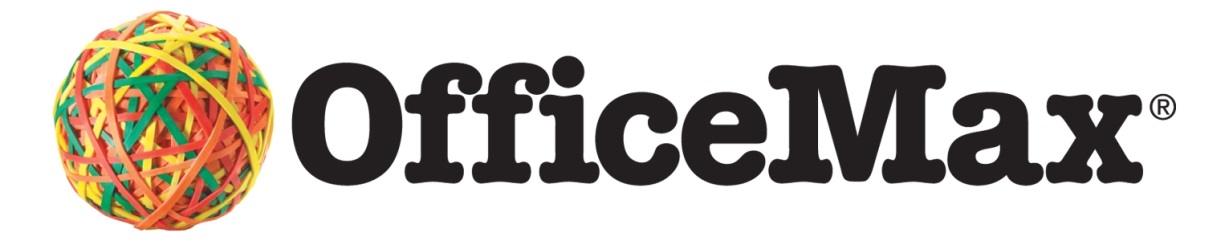 Whose mission statement is this?
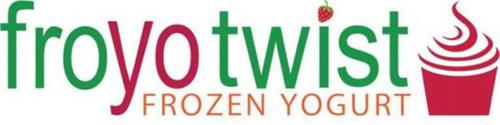 “We pride ourselves in serving only the best and most delicious premium frozen yogurt, offering a multitude of unique and tasty toppings, and serving fresh fruit on a daily basis – all in a fun, modern atmosphere that is inviting and appealing to everyone.”
Whose mission statement is this?
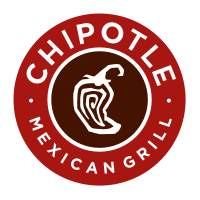 “Food with Integrity.”
Whose mission statement is this?
Why are you in business? 
What do you want for yourself, your family and your customers? Think about the spark that ignited your decision to start a business. What will keep it burning?
Who are your customers? 
What can you do for them that will enrich their lives and contribute to their success--now and in the future?
What image of your business do you want to convey? Customers, suppliers, employees and the public will all have perceptions of your company. How will you create the desired image you want?
Creating Your Mission Statement
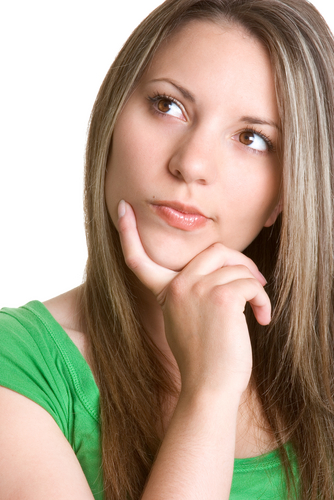 What is the nature of your products and services? 
What factors determine pricing and quality? Consider how these relate to the reasons for your business's existence. How will all this change over time?
What level of service do you provide? Most companies believe they offer "the best service available," but do your customers agree? Don't be vague; define what makes your service so extraordinary.
What roles do you and your employees play? Wise captains develop a leadership style that organizes, challenges and recognizes employees
Creating Your Mission Statement
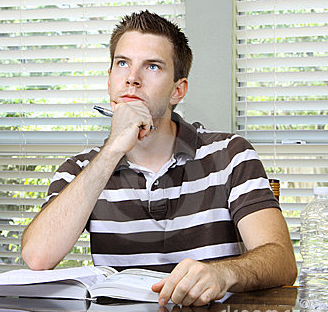 What kind of relationships will you maintain with suppliers? Every business is in partnership with its suppliers. When you succeed, so do they.
How do you differ from your competitors? Many entrepreneurs forget they are pursuing the same dollars as their competitors. 
What do you do better, cheaper or faster than other competitors? 
How can you use competitors' weaknesses to your advantage?
Creating Your Mission Statement
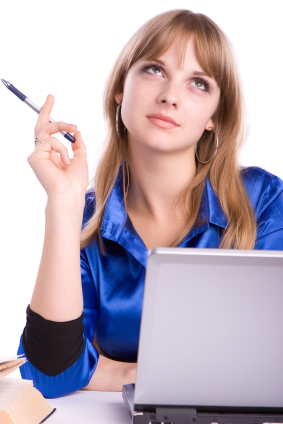